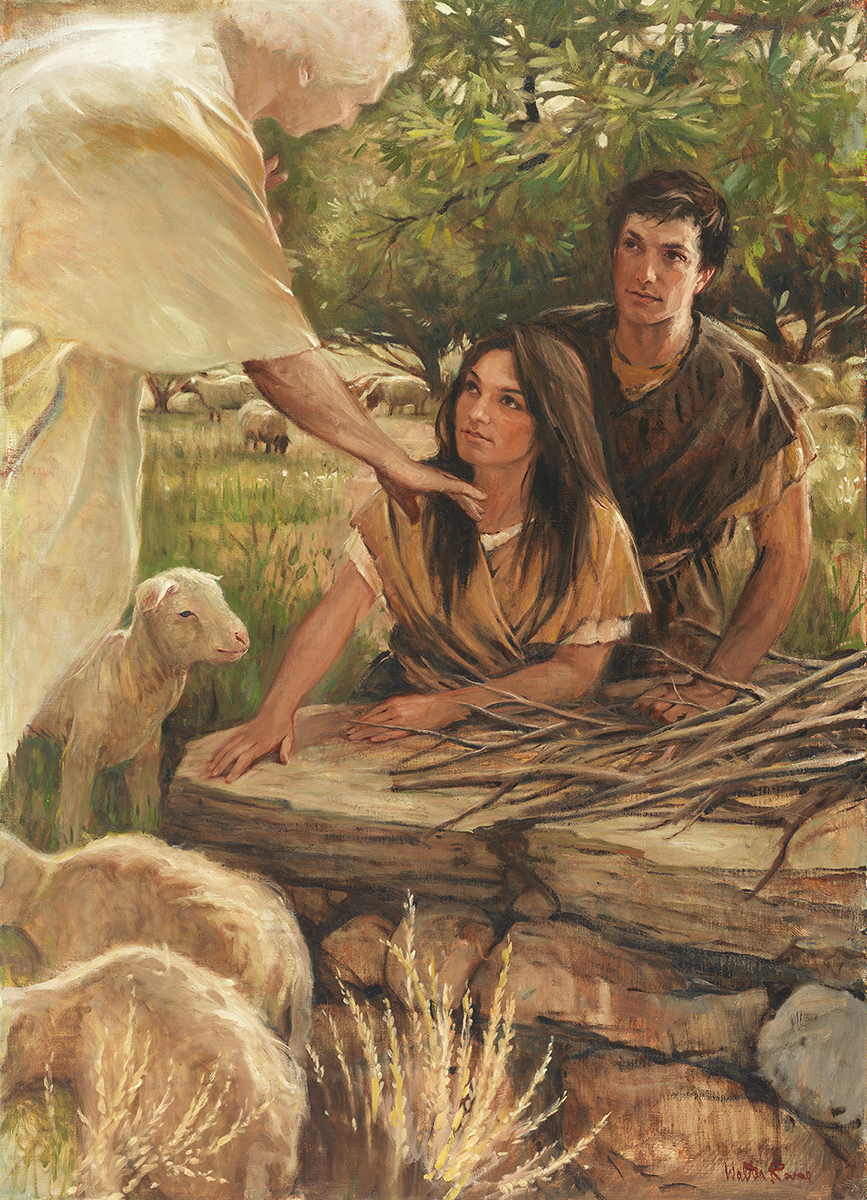 SEMINARY
Old Testament
LESSON 16
Moses 6 (Genesis 5)
LESSON 16
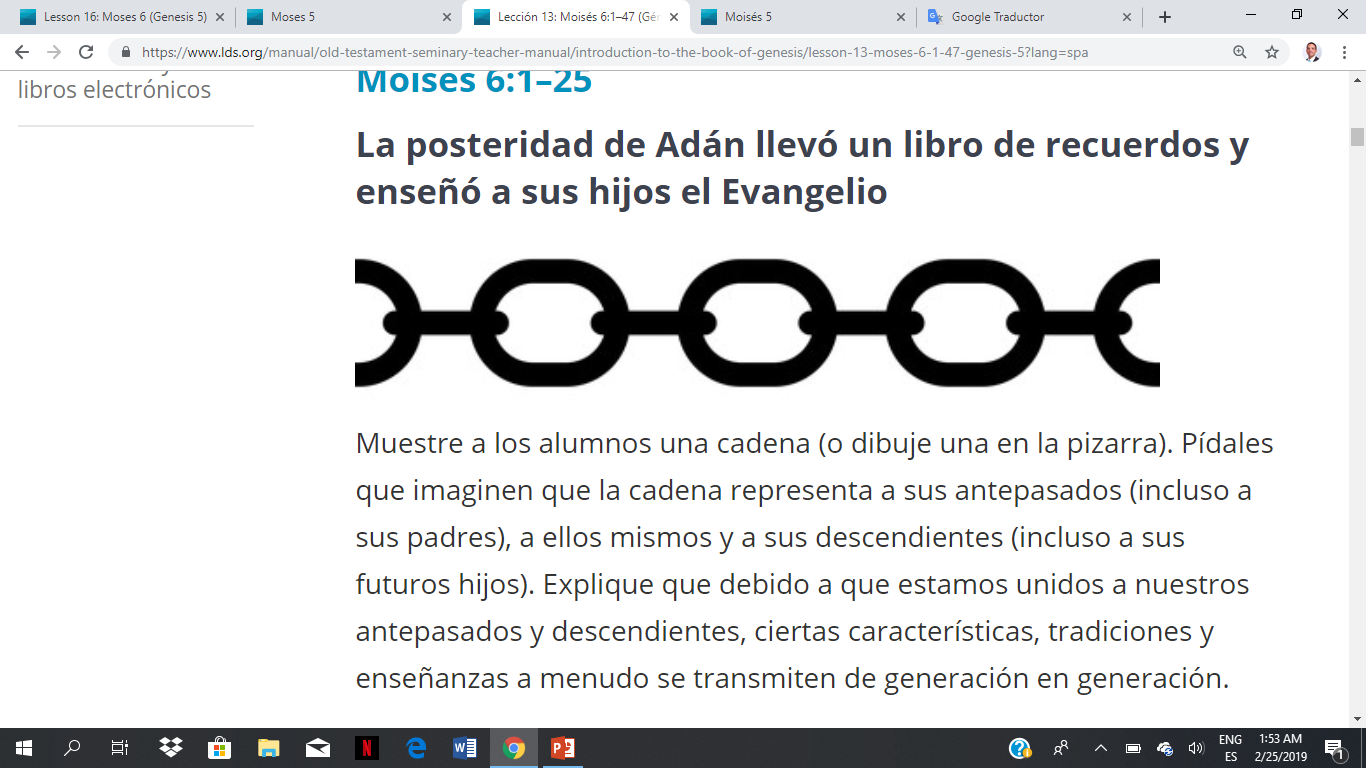 What have your parents (or ancestors) passed on to you?
What do you think are the most useful traits, traditions, or teachings you could pass on to your future children?
LESSON 16
Moses 6:1, 13, 21, 23
1  And Adam hearkened unto the voice of God, and called upon his sons to repent.
13 Seth lived one hundred and five years, and begat Enos, and prophesied in all his days, and taught his son Enos in the ways of God; wherefore Enos prophesied also.
21 And Jared lived one hundred and sixty-two years, and begat Enoch; and Jared lived, after he begat Enoch, eight hundred years, and begat sons and daughters. And Jared taught Enoch in all the ways of God.
23 And they were preachers of righteousness, and spake and prophesied, and called upon all men, everywhere, to repent; and faith was taught unto the children of men.
What did Adam and his righteous descendants teach their children?
What can we learn about the responsibility parents have to their children?
Parents are responsible to teach their children the ways of God.
LESSON 16
Moses 6:26-47
“Enoch is called to preach and 
begins his ministry”
LESSON 16
When have you felt like you were not good enough?
When have you felt like you had a weakness that kept you from doing something the Lord had asked you to do?
Moses 6:26-28
26 And it came to pass that Enoch journeyed in the land, among the people; and as he journeyed, the Spirit of God descended out of heaven, and abode upon him.
27 And he heard a voice from heaven, saying: Enoch, my son, prophesy unto this people, and say unto them—Repent, for thus saith the Lord: I am angry with this people, and my fierce anger is kindled against them; for their hearts have waxed hard, and their ears are dull of hearing, and their eyes cannot see afar off;
28 And for these many generations, ever since the day that I created them, have they gone astray, and have denied me, and have sought their own counsels in the dark; and in their own abominations have they devised murder, and have not kept the commandments, which I gave unto their father, Adam.
LESSON 16
How did the Lord describe the people Enoch was called to teach?
What could it mean that the people’s hearts were hard and their ears were “dull of hearing” (verse 27)?
Moses 6:31
And when Enoch had heard these words, he bowed himself to the earth, before the Lord, and spake before the Lord, saying: Why is it that I have found favor in thy sight, and am but a lad, and all the people hate me; for I am slow of speech; wherefore am I thy servant?
What concerns did Enoch express about his ability to fulfill the Lord’s call?
LESSON 16
What can we learn from these verses about what the Lord will do if we do what He asks despite our weaknesses?
If we go and do what the Lord commands, He will be with us and help us.
How might this principle help those who feel inadequate or incapable of doing what the Lord has asked of them?
LESSON 16
Moses 6:35-36
35 And the Lord spake unto Enoch, and said unto him: Anoint thine eyes with clay, and wash them, and thou shalt see. And he did so.
36 And he beheld the spirits that God had created; and he beheld also things which were not visible to the natural eye; and from thenceforth came the saying abroad in the land: A seer hath the Lord raised up unto his people.
What did the Lord instruct Enoch to do?
What was the result of Enoch anointing his eyes with clay and then washing the clay from them?
How might seeing the world through spiritual eyes have helped Enoch fulfill his calling from the Lord?
LESSON 16
Moses 6:37-39, 47
37 And it came to pass that Enoch went forth in the land, among the people, standing upon the hills and the high places, and cried with a loud voice, testifying against their works; and all men were offended because of him.
38 And they came forth to hear him, upon the high places, saying unto the tent-keepers: Tarry ye here and keep the tents, while we go yonder to behold the seer, for he prophesieth, and there is a strange thing in the land; a wild man hath come among us.
39 And it came to pass when they heard him, no man laid hands on him; for fear came on all them that heard him; for he walked with God.
47 And as Enoch spake forth the words of God, the people trembled, and could not stand in his presence.
What phrases describe how the people responded to Enoch?
How does the people’s reaction recorded in verse 39 relate to the Lord’s promises to Enoch described in verses 32-34 to be with Enoch and help him?
LESSON 16
Moses 6:48-68
“Enoch teaches about how to overcome the Fall and enter the kingdom of heaven”
LESSON 16
Moses 6:48-49
48 And he said unto them: Because that Adam fell, we are; and by his fall came death; and we are made partakers of misery and woe.
49 Behold Satan hath come among the children of men, and tempteth them to worship him; and men have become carnal, sensual, and devilish, and are shut out from the presence of God.
What do you think the phrase “partakers of misery and woe” (verse 48) means?
What happens when people succumb to Satan’s temptations?
Moses 6:50-52
50 But God hath made known unto our fathers that all men must repent.
51 And he called upon our father Adam by his own voice, saying: I am God; I made the world, and men before they were in the flesh.
52 And he also said unto him: If thou wilt turn unto me, and hearken unto my voice, and believe, and repent of all thy transgressions, and be baptized, even in water, in the name of mine Only Begotten Son, who is full of grace and truth, which is Jesus Christ, the only name which shall be given under heaven, whereby salvation shall come unto the children of men, ye shall receive the gift of the Holy Ghost, asking all things in his name, and whatsoever ye shall ask, it shall be given you.
LESSON 16
What will we receive if we believe, repent, and are baptized in the name of Jesus Christ?
If we believe, repent, and are baptized in the name of Jesus Christ, then we will receive the gift of the Holy Ghost.
How does receiving the gift of the Holy Ghost help us overcome spiritual death (being separated from God’s presence)?
LESSON 16
Moses 6:53
And our father Adam spake unto the Lord, and said: Why is it that men must repent and be baptized in water? And the Lord said unto Adam: Behold I have forgiven thee thy transgression in the Garden of Eden.
What did Adam ask the Lord?
LESSON 16
Moses 6:54-57
54 Hence came the saying abroad among the people, that the Son of God hath atoned for original guilt, wherein the sins of the parents cannot be answered upon the heads of the children, for they are whole from the foundation of the world.
55 And the Lord spake unto Adam, saying: Inasmuch as thy children are conceived in sin, even so when they begin to grow up, sin conceiveth in their hearts, and they taste the bitter, that they may know to prize the good.
56 And it is given unto them to know good from evil; wherefore they are agents unto themselves, and I have given unto you another law and commandment.
57 Wherefore teach it unto your children, that all men, everywhere, must repent, or they can in nowise inherit the kingdom of God, for no unclean thing can dwell there, or dwell in his presence; for, in the language of Adam, Man of Holiness is his name, and the name of his Only Begotten is the Son of Man, even Jesus Christ, a righteous Judge, who shall come in the meridian of time.
Why will the unrepentant not inherit the kingdom of God?
LESSON 16
Moses 6:58-59
58 Therefore I give unto you a commandment, to teach these things freely unto your children, saying:
59 That by reason of transgression cometh the fall, which fall bringeth death, and inasmuch as ye were born into the world by water, and blood, and the spirit, which I have made, and so became of dust a living soul, even so ye must be born again into the kingdom of heaven, of water, and of the Spirit, and be cleansed by blood, even the blood of mine Only Begotten; that ye might be sanctified from all sin, and enjoy the words of eternal life in this world, and eternal life in the world to come, even immortal glory;
Why must we be born again?
We must be born again in order to be sanctified from all sin and to inherit eternal life.
What does it mean to be “born again”?
What three elements are essential to physical birth and being born again, or spiritual birth?
LESSON 16
Water, Spirit, blood.
Moses 6:60-62
60 For by the water ye keep the commandment; by the Spirit ye are justified, and by the blood ye are sanctified;
61 Therefore it is given to abide in you; the record of heaven; the Comforter; the peaceable things of immortal glory; the truth of all things; that which quickeneth all things, which maketh alive all things; that which knoweth all things, and hath all power according to wisdom, mercy, truth, justice, and judgment.
62 And now, behold, I say unto you: This is the plan of salvation unto all men, through the blood of mine Only Begotten, who shall come in the meridian of time.
What role does each of these elements play in the process of being born again?
LESSON 16
“Reception of the Holy Ghost is the cleansing agent as the Atonement purifies you. …
“… And when he is your companion, you can have confidence that the Atonement is working in your life” (Henry B. Eyring, “Come Unto Christ” [Brigham Young University fireside, Oct. 29, 1989], speeches.byu.edu).
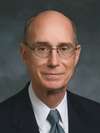 President 
Henry B. Eyring
How can we know if we are being purified through the Atonement of Jesus Christ?
Moses 6:63
63 And behold, all things have their likeness, and all things are created and made to bear record of me, both things which are temporal, and things which are spiritual; things which are in the heavens above, and things which are on the earth, and things which are in the earth, and things which are under the earth, both above and beneath: all things bear record of me.
Why do you think it is important for us to understand that “all things are created and made to bear record of [God]”?
How might it influence your actions to know that you were created to bear record of God?